UNIDAD TÉCNICA DE APOYO PRESUPUESTARIO
SENADO DE LA REPÚBLICA DE CHILE
EJECUCIÓN ACUMULADA DE GASTOS PRESUPUESTARIOSAL MES DE JULIO DE 2019PARTIDA 09:MINISTERIO DE EDUCACIÓN
Valparaíso, septiembre 2019
EJECUCIÓN ACUMULADA DE GASTOS A JULIO DE 2019 PARTIDA 09 MINISTERIO DE EDUCACIÓN
Principales hallazgos
Para el año 2019, las prioridades del Ministerio de Educación incluidas en el proyecto de Ley de Presupuestos, de acuerdo a lo declarado por el Ejecutivo, es proveer de igualdad de oportunidades para que todos los estudiantes de Chile puedan desarrollar sus habilidades y talentos.  Para ello, la propuesta de presupuesto contempló un incremento de $311.950 millones, equivalente a un crecimiento de 3% respecto de la Ley de Presupuestos 2018 corregida.
El presupuesto aprobado al Ministerio de Educación ascendió a los $11.530.685 millones, de los cuales un 85% se destina a transferencias corrientes, recursos que al mes de julio registraron erogaciones del 52,7% calculado sobre el presupuesto vigente, gasto en línea con el registrado a igual mes del año 2018 (52,4%).   Dicho presupuesto considera un incremento consolidado de $213.696 millones, de los cuales un 85% corresponden al subtítulo 34 “servicio de la deuda”.
La ejecución global del Ministerio del mes de julio ascendió a $829.054 millones, lo que equivale a un 7,1% respecto del presupuesto vigente.  Tal como se presentan en el siguiente gráfico, dicho gasto es superior al registrado, a igual mes, de los últimos dos años (1,1 puntos porcentuales respecto de 2018 y 0,9 puntos porcentuales al registrado el año 2017).
2
EJECUCIÓN ACUMULADA DE GASTOS A JULIO DE 2019 PARTIDA 09 MINISTERIO DE EDUCACIÓN
Principales hallazgos
En cuanto a las instituciones vinculadas al presupuestos del Ministerio, un 98,4% del presupuesto, se concentra en el Capítulo 01 “Subsecretaría de Educación” (76,2%), 09 “Junta Nacional de Auxilio Escolar y Becas” (10,2%), 11 “Junta Nacional de Jardines Infantiles” (5,1%), 17 “Dirección de Educación Pública” (3,7%) y 08 CONICYT (3,1%), Servicios que al mes de julio registraron niveles de ejecución del 51,8%; 53%; 51,4%; 21,1%; y, 50,9% respectivamente, calculados respecto al presupuesto vigente.
Sin considerar los recién creados Servicios de Educación Chinchorro (09.23), Gabriela Mistral (09.24) y Andalíen Sur (09.25) que registran erogación a la fecha que no sobrepasan el 5% de su presupuesto, los Programas “Fortalecimiento de la Educación Escolar Pública (09.17.02)” y “Apoyo a la Implementación de los Servicios Locales de Educación (09.17.03)” son los que presentan la menor tasa de gasto con un 20,7% y 15,3% respectivamente, mientras que el Programa “Gastos de Operación de Educación Superior (09.01.31)” presentó la mayor ejecución con un 74,7%.
Dentro de los programa presupuestario destaca la nula ejecución de las asignaciones:
Mejoramiento de la Calidad de la Educación
24.03.055 “Educación Técnico Profesional Pública ”, con un presupuesto vigente de $3.649 millones.
24.03.904 “Transporte Escolar Rural ”, con un presupuesto vigente de $1.595 millones.
3
EJECUCIÓN ACUMULADA DE GASTOS A JULIO DE 2019 PARTIDA 09 MINISTERIO DE EDUCACIÓN
Principales hallazgos
Desarrollo Profesional Docente y Directivo
24.03.514 “Suma Adicional, Red de Maestros de Maestros, Art.17, Ley N°19.715”, con un presupuesto vigente de $698 millones.
24.03.519 “Bonificación, por Aplicación letra g) Art. 72, DFL(Ed.) N°1, de 1997”, con un presupuesto vigente de $97 millones.
Subvenciones a los Establecimientos Educacionales 
24.03.184 “Asignación de Reconocimiento por Desempeño en Establecimientos de Alta Concentración, Art. 44 y sexto transitorio, Ley N°21.109”, con un presupuesto vigente de $5.924 millones.
Fortalecimiento de la Educación Superior Pública
24.03.212 “Apoyo Innovación Educación Superior”, con un presupuesto vigente de $3.651 millones.
24.03.213 “Educación Superior Regional”, con un presupuesto vigente de $4.834 millones.
24.03.221 “Plan de Fortalecimiento Universidades Estatales”, con un presupuesto vigente de $12.912 millones.
24.03.812 “Internacionalización de Universidades”, con un presupuesto vigente de $801 millones.
24.03.813 “Aplicación Ley N°20.807”, con un presupuesto vigente de $154 millones.
4
EJECUCIÓN ACUMULADA DE GASTOS A JULIO DE 2019 PARTIDA 09 MINISTERIO DE EDUCACIÓN
Principales hallazgos
Fortalecimiento de la Educación Superior Pública
24.03.212 “Apoyo Innovación Educación Superior”, con un presupuesto vigente de $3.651 millones.
24.03.213 “Educación Superior Regional”, con un presupuesto vigente de $4.834 millones.
24.03.221 “Plan de Fortalecimiento Universidades Estatales”, con un presupuesto vigente de $12.912 millones.
24.03.812 “Internacionalización de Universidades”, con un presupuesto vigente de $801 millones.
24.03.813 “Aplicación Ley N°20.807”, con un presupuesto vigente de $154 millones.
33.03.035 “Fondo Desarrollo Institucional-Infraestructura Art 1° DFL. (Ed.) N°4 de 1981”, con un presupuesto de $2.647 millones.
33.03.036 “Aplicación Letra a) Art.71 bis de la Ley N°18.591”, con un presupuesto de	$109 millones
33.03.404 “Educación Superior Regional”, con un presupuesto de $883 millones 
33.03.407 “Apoyo Innovación Educación Superior”, con un presupuesto de $371 millones 
33.03. 416 “Ley N°20.910, CFT Estatales, Infraestructura”, con un presupuesto de $12.813 millones
33.03.417 “Plan de Fortalecimiento Universidades Estatales-Infraestructura”, con un presupuesto de $5.847 millones.
5
EJECUCIÓN ACUMULADA DE GASTOS A JULIO DE 2019 PARTIDA 09 MINISTERIO DE EDUCACIÓN
Principales hallazgos
Educación Superior
24.03.052 “Programa de Acceso a la Educación Superior”, con un presupuesto vigente de $17.254 millones.
24.03.212 “Apoyo Innovación Educación Superior”, con un presupuesto vigente de $2.287 millones.
24.03.213 “Educación Superior Regional”, con un presupuesto vigente de $1.134 millones.
24.03.214 “Fortalecimiento Universidades art. 1° D.F.L. (Ed.) N°4, de 1981”, con un presupuesto vigente de $731 millones.
24.03.802 “Fondo de Desarrollo Institucional”, con un presupuesto vigente de $4.539 millones.
24.03.812 “Internacionalización de Universidades”, con un presupuesto vigente de $2.168 millones.
24.03.860 “Fortalecimiento Formación Técnico Profesional Educación Superior”, con un presupuesto vigente de $424 millones.
33.03.036 “Aplicación Letra a) Art.71 bis de la Ley N°18.591”, con un presupuesto vigente de $617 millones.
33.03.401 “Fondo de Desarrollo Institucional  - Infraestructura”, con un presupuesto vigente de $1.514 millones.
33.03.404 “Educación Superior Regional”, con un presupuesto vigente de $299 millones.
33.03.406 “Fortalecimiento Universidades art. 1° DFL (Ed.) N°4 de 1981”, con un presupuesto vigente de $731 millones.
33.03.407 “Apoyo Innovación Educación Superior”, con un presupuesto vigente de $958 millones.
6
EJECUCIÓN ACUMULADA DE GASTOS A JULIO DE 2019 PARTIDA 09 MINISTERIO DE EDUCACIÓN
Principales hallazgos
Gastos de Operación de Educación Superior 
24.03.003 “Aplicación Ley N°20.129”, con un presupuesto vigente de $4.950 millones.
24.03.005 “Comisión Ley N°20.027”, con un presupuesto vigente de $270 millones.
Comisión Nacional de Investigación Científica y Tecnológica
24.01.222 “Fondo Publicaciones Científicas”, con un presupuesto vigente de $175 millones.
24.01.233 “Cursos de Idiomas para Becas Chile”, con un presupuesto vigente de $166 millones.
24.03.325 “Programa en Minería Virtuosa, Inclusiva y Sostenida”, con un presupuesto vigente de $4.430 millones.
33.03.002 “FONDEQUIP”, con un presupuesto vigente de $5.319 millones.
Junta Nacional de Auxilio Escolar y Becas
24.01.230 “Aporte a Instituciones Colaboradoras”, con un presupuesto vigente de $614 millones.
24.01.244 “Programa de Alimentación para Refuerzo Educativo”, con un presupuesto vigente de $317 millones.
 24.01.249 “Programa Alimentación para Actividades Extraescolares en liceos”, con un presupuesto vigente de $181 millones.
7
EJECUCIÓN ACUMULADA DE GASTOS A JULIO DE 2019 PARTIDA 09 MINISTERIO DE EDUCACIÓN
Principales hallazgos
Salud Escolar
33.03.169 “Municipalidades”, con un presupuesto vigente de $904 millones.
Becas y Asistencialidad Estudiantil
24.01.251 “Subsidio para la Prueba de Selección Universitaria”, con un presupuesto vigente de $6.115 millones.
Fortalecimiento de la Educación Escolar Pública
33.02.001 “Subsecretaría de Desarrollo Regional y Administrativo - Programa 05”, con un presupuesto vigente de $28.958 millones.
33.03.105 “Equipamiento de Establecimientos de Educación Técnico - Profesional”, con un presupuesto vigente de $5.406 millones.
8
DISTRIBUCIÓN POR SUBTÍTULO DE GASTO Y CÁPITULOPARTIDA 09 MINISTERIO DE EDUCACIÓN
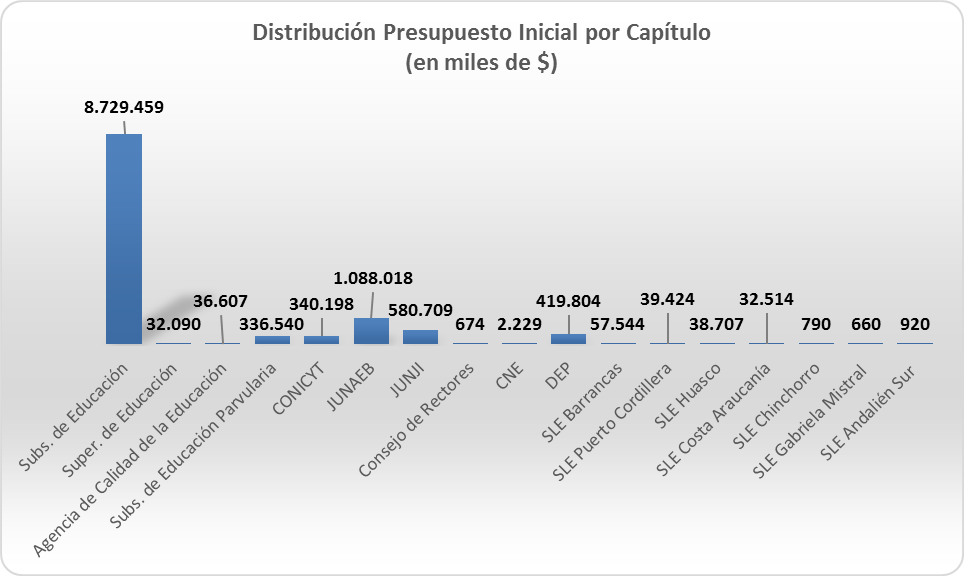 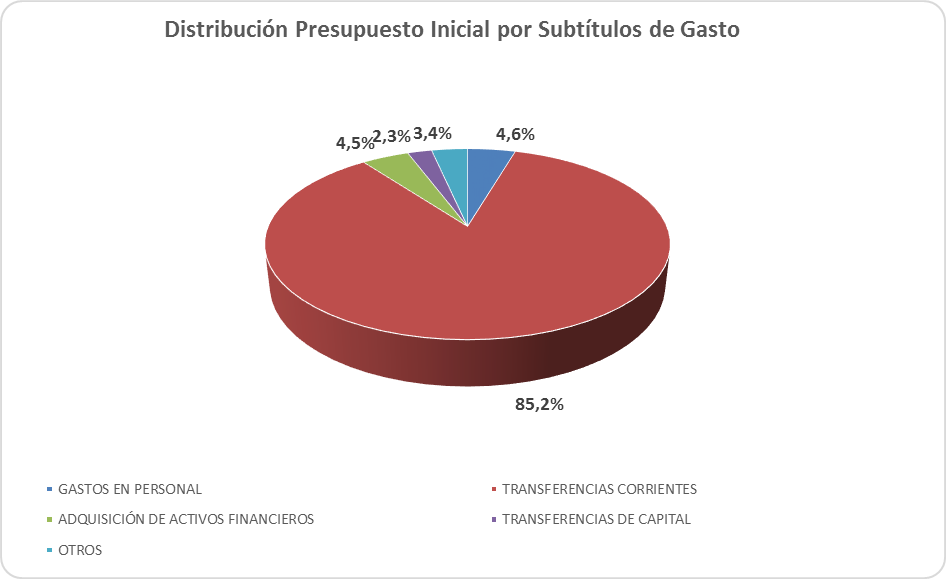 9
COMPORTAMIENTO DE LA EJECUCIÓN DE GASTOS A JULIO DE 2019PARTIDA 09 MINISTERIO DE EDUCACIÓN
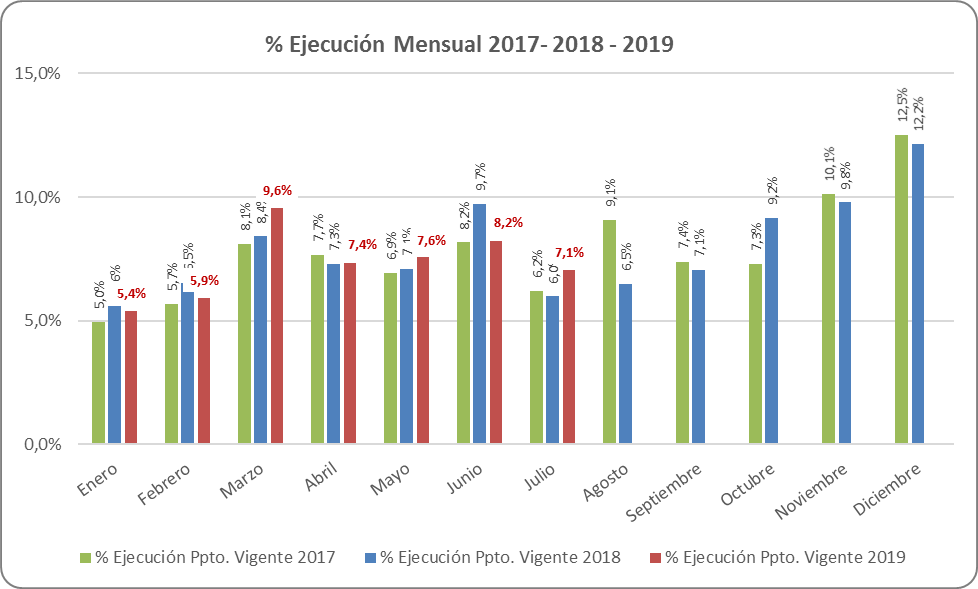 10
COMPORTAMIENTO DE LA EJECUCIÓN DE GASTOS A JULIO DE 2019PARTIDA 09 MINISTERIO DE EDUCACIÓN
11
EJECUCIÓN ACUMULADA DE GASTOS A JULIO DE 2019 PARTIDA 09 MINISTERIO DE EDUCACIÓN
en miles de pesos 2019
12
EJECUCIÓN ACUMULADA DE GASTOS A JULIO DE 2019 PARTIDA 09 RESUMEN POR CAPÍTULOS
en miles de pesos 2019                                                                                                                      …1 de 2
13
EJECUCIÓN ACUMULADA DE GASTOS A JULIO DE 2019 PARTIDA 09 RESUMEN POR CAPÍTULOS
en miles de pesos 2019                                                                                                                      …2 de 2
14
EJECUCIÓN ACUMULADA DE GASTOS A JULIO DE 2019 PARTIDA 09. CAPÍTULO 01. PROGRAMA 01:  SUBSECRETARÍA DE EDUCACIÓN
en miles de pesos 2019                                                                                                                          …1 de 2
15
EJECUCIÓN ACUMULADA DE GASTOS A JULIO DE 2019 PARTIDA 09. CAPÍTULO 01. PROGRAMA 01:  SUBSECRETARÍA DE EDUCACIÓN
en miles de pesos 2019                                                                                                                          …2 de 2
16
EJECUCIÓN ACUMULADA DE GASTOS A JULIO DE 2019 PARTIDA 09. CAPÍTULO 01. PROGRAMA 03:  MEJORAMIENTO DE LA CALIDAD DE LA EDUCACIÓN
en miles de pesos 2019
17
EJECUCIÓN ACUMULADA DE GASTOS A JULIO DE 2019 PARTIDA 09. CAPÍTULO 01. PROGRAMA 04: DESARROLLO CURRICULAR Y EVALUACIÓN
en miles de pesos 2019
18
EJECUCIÓN ACUMULADA DE GASTOS A JULIO DE 2019 PARTIDA 09. CAPÍTULO 01. PROGRAMA 11: RECURSOS EDUCATIVOS
en miles de pesos 2019
19
EJECUCIÓN ACUMULADA DE GASTOS A JULIO DE 2019 PARTIDA 09. CAPÍTULO 01. PROGRAMA 20: SUBVENCIONES A LOS ESTABLECIMIENTOS EDUCACIONALES
en miles de pesos 2019                                                                                                                     … 1 de 2
20
EJECUCIÓN ACUMULADA DE GASTOS A JULIO DE 2019 PARTIDA 09. CAPÍTULO 01. PROGRAMA 20: SUBVENCIONES A LOS ESTABLECIMIENTOS EDUCACIONALES
en miles de pesos 2019                                                                                                                     … 2 de 2
21
EJECUCIÓN ACUMULADA DE GASTOS A JULIO DE 2019 PARTIDA 09. CAPÍTULO 01. PROGRAMA 21: GESTIÓN DE SUBVENCIONES A ESTABLECIMIENTOS EDUCACIONALES
en miles de pesos 2019
22
EJECUCIÓN ACUMULADA DE GASTOS A JULIO DE 2019 PARTIDA 09. CAPÍTULO 01. PROGRAMA 29: FORTALECIMIENTO DE LA EDUCACIÓN SUPERIOR PÚBLICA
en miles de pesos 2019
23
EJECUCIÓN ACUMULADA DE GASTOS A JULIO DE 2019 PARTIDA 09. CAPÍTULO 01. PROGRAMA 30: EDUCACIÓN SUPERIOR
en miles de pesos 2019                                                                                                                     … 1 de 2
24
EJECUCIÓN ACUMULADA DE GASTOS A JULIO DE 2019 PARTIDA 09. CAPÍTULO 01. PROGRAMA 30: EDUCACIÓN SUPERIOR
en miles de pesos 2019                                                                                                                     … 2 de 2
25
EJECUCIÓN ACUMULADA DE GASTOS A JULIO DE 2019 PARTIDA 09. CAPÍTULO 01. PROGRAMA 31: GASTOS DE OPERACIÓN DE EDUCACIÓN SUPERIOR
en miles de pesos 2019
26
EJECUCIÓN ACUMULADA DE GASTOS A JULIO DE 2019 PARTIDA 09. CAPÍTULO 02. PROGRAMA 01: SUPERINTENDENCIA DE EDUCACIÓN
en miles de pesos 2019
27
EJECUCIÓN ACUMULADA DE GASTOS A JULIO DE 2019 PARTIDA 09. CAPÍTULO 03. PROGRAMA 01: AGENCIA DE CALIDAD DE LA EDUCACIÓN
en miles de pesos 2019
28
EJECUCIÓN ACUMULADA DE GASTOS A JULIO DE 2019 PARTIDA 09. CAPÍTULO 04. PROGRAMA 01: SUBSECRETARÍA DE EDUCACIÓN PARVULARIA
en miles de pesos 2019
29
EJECUCIÓN ACUMULADA DE GASTOS A JULIO DE 2019 PARTIDA 09. CAPÍTULO 08. PROGRAMA 01: COMISIÓN NACIONAL DE INVESTIGACIÓN CIENTÍFICA Y TECNOLÓGICA
en miles de pesos 2019                                                                                                                     … 1 de 2
30
EJECUCIÓN ACUMULADA DE GASTOS A JULIO DE 2019 PARTIDA 09. CAPÍTULO 08. PROGRAMA 01: COMISIÓN NACIONAL DE INVESTIGACIÓN CIENTÍFICA Y TECNOLÓGICA
en miles de pesos 2019                                                                                                                     … 2 de 2
31
EJECUCIÓN ACUMULADA DE GASTOS A JULIO DE 2019 PARTIDA 09. CAPÍTULO 09. PROGRAMA 01: JUNTA NACIONAL DE AUXILIO ESCOLAR Y BECAS
en miles de pesos 2019                                                                                                                      …1 de 2
32
EJECUCIÓN ACUMULADA DE GASTOS A JULIO DE 2019 PARTIDA 09. CAPÍTULO 09. PROGRAMA 01: JUNTA NACIONAL DE AUXILIO ESCOLAR Y BECAS
en miles de pesos 2019                                                                                                                      …2 de 2
33
EJECUCIÓN ACUMULADA DE GASTOS A JULIO DE 2019 PARTIDA 09. CAPÍTULO 09. PROGRAMA 02: SALUD ESCOLAR
en miles de pesos 2019
34
EJECUCIÓN ACUMULADA DE GASTOS A JULIO DE 2019 PARTIDA 09. CAPÍTULO 09. PROGRAMA 03: BECAS Y ASISTENCIALIDAD ESTUDIANTIL
en miles de pesos 2019                                                                                                                     … 1 de 2
35
EJECUCIÓN ACUMULADA DE GASTOS A JULIO DE 2019 PARTIDA 09. CAPÍTULO 09. PROGRAMA 03: BECAS Y ASISTENCIALIDAD ESTUDIANTIL
en miles de pesos 2019                                                                                                                     … 2 de 2
36
EJECUCIÓN ACUMULADA DE GASTOS A JULIO DE 2019 PARTIDA 09. CAPÍTULO 11. PROGRAMA 01: JUNTA NACIONAL DE JARDINES INFANTILES
en miles de pesos 2019                                                                                                                     … 1 de 2
37
EJECUCIÓN ACUMULADA DE GASTOS A JULIO DE 2019 PARTIDA 09. CAPÍTULO 11. PROGRAMA 01: JUNTA NACIONAL DE JARDINES INFANTILES
en miles de pesos 2019                                                                                                                     … 2 de 2
38
EJECUCIÓN ACUMULADA DE GASTOS A JULIO DE 2019 PARTIDA 09. CAPÍTULO 11. PROGRAMA 02: PROGRAMAS ALTERNATIVOS DE ENSEÑANZA PRE-ESCOLAR
en miles de pesos 2019
39
EJECUCIÓN ACUMULADA DE GASTOS A JULIO DE 2019 PARTIDA 09. CAPÍTULO 13. PROGRAMA 01: CONSEJO DE RECTORES
en miles de pesos 2019
40
EJECUCIÓN ACUMULADA DE GASTOS A JULIO DE 2019 PARTIDA 09. CAPÍTULO 15. PROGRAMA 01: CONSEJO NACIONAL DE EDUCACIÓN
en miles de pesos 2019
41
EJECUCIÓN ACUMULADA DE GASTOS A JULIO DE 2019 PARTIDA 09. CAPÍTULO 17. PROGRAMA 01: DIRECCIÓN DE EDUCACIÓN PÚBLICA
en miles de pesos 2019
42
EJECUCIÓN ACUMULADA DE GASTOS A JULIO DE 2019 PARTIDA 09. CAPÍTULO 17. PROGRAMA 02: FORTALECIMIENTO DE LA EDUCACIÓN ESCOLAR PÚBLICA
en miles de pesos 2019
43
EJECUCIÓN ACUMULADA DE GASTOS A JULIO DE 2019 PARTIDA 09. CAPÍTULO 17. PROGRAMA 03: APOYO A LA IMPLEMENTACIÓN DE LOS SERVICIOS LOCALES DE EDUCACIÓN
en miles de pesos 2019
44
EJECUCIÓN ACUMULADA DE GASTOS A JULIO DE 2019 PARTIDA 09. CAPÍTULO 18. PROGRAMA 01: SERVICIO LOCAL DE EDUCACIÓN BARRANCAS, GASTOS ADMINISTRATIVOS
en miles de pesos 2019
45
EJECUCIÓN ACUMULADA DE GASTOS A JULIO DE 2019 PARTIDA 09. CAPÍTULO 18. PROGRAMA 02: SERVICIO LOCAL DE EDUCACIÓN BARRANCAS, SERVICIO EDUCATIVO
en miles de pesos 2019
46
EJECUCIÓN ACUMULADA DE GASTOS A JULIO DE 2019 PARTIDA 09. CAPÍTULO 19. PROGRAMA 01: SERVICIO LOCAL DE EDUCACIÓN PUERTO CORDILLERA, GASTOS ADMINISTRATIVOS
en miles de pesos 2019
47
EJECUCIÓN ACUMULADA DE GASTOS A JULIO DE 2019 PARTIDA 09. CAPÍTULO 19. PROGRAMA 02: SERVICIO LOCAL DE EDUCACIÓN PUERTO CORDILLERA, SERVICIO EDUCATIVO
en miles de pesos 2019
48
EJECUCIÓN ACUMULADA DE GASTOS A JULIO DE 2019 PARTIDA 09. CAPÍTULO 21. PROGRAMA 01: SERVICIO LOCAL DE EDUCACIÓN HUASCO, GASTOS ADMINISTRATIVOS
en miles de pesos 2019
49
EJECUCIÓN ACUMULADA DE GASTOS A JULIO DE 2019 PARTIDA 09. CAPÍTULO 21. PROGRAMA 02: SERVICIO LOCAL DE EDUCACIÓN HUASCO, SERVICIO EDUCATIVO
en miles de pesos 2019
50
EJECUCIÓN ACUMULADA DE GASTOS A JULIO DE 2019 PARTIDA 09. CAPÍTULO 22. PROGRAMA 01: SERVICIO LOCAL DE EDUCACIÓN COSTA ARAUCANÍA, GASTOS ADMINISTRATIVOS
en miles de pesos 2019
51
EJECUCIÓN ACUMULADA DE GASTOS A JULIO DE 2019 PARTIDA 09. CAPÍTULO 22. PROGRAMA 02: SERVICIO LOCAL DE EDUCACIÓN COSTA ARAUCANÍA, SERVICIO EDUCATIVO
en miles de pesos 2019
52
EJECUCIÓN ACUMULADA DE GASTOS A JULIO DE 2019 PARTIDA 09. CAPÍTULO 23. PROGRAMA 01: SERVICIO LOCAL DE EDUCACIÓN CHINCHORRO, GASTOS ADMINISTRATIVOS
en miles de pesos 2019
53
EJECUCIÓN ACUMULADA DE GASTOS A JULIO DE 2019 PARTIDA 09. CAPÍTULO 24. PROGRAMA 01: GABRIELA MISTRAL, GASTOS ADMINISTRATIVOS
en miles de pesos 2019
54
EJECUCIÓN ACUMULADA DE GASTOS A JULIO DE 2019 PARTIDA 09. CAPÍTULO 25. PROGRAMA 01: SERVICIO LOCAL DE EDUCACIÓN ANDALÍEN SUR, GASTOS ADMINISTRATIVOS
en miles de pesos 2019
55
EJECUCIÓN ACUMULADA DE GASTOS A JULIO DE 2019 PARTIDA 09. CAPÍTULO 90. PROGRAMA 01: SUPERINTENDENCIA DE EDUCACIÓN SUPERIOR
en miles de pesos 2019
56